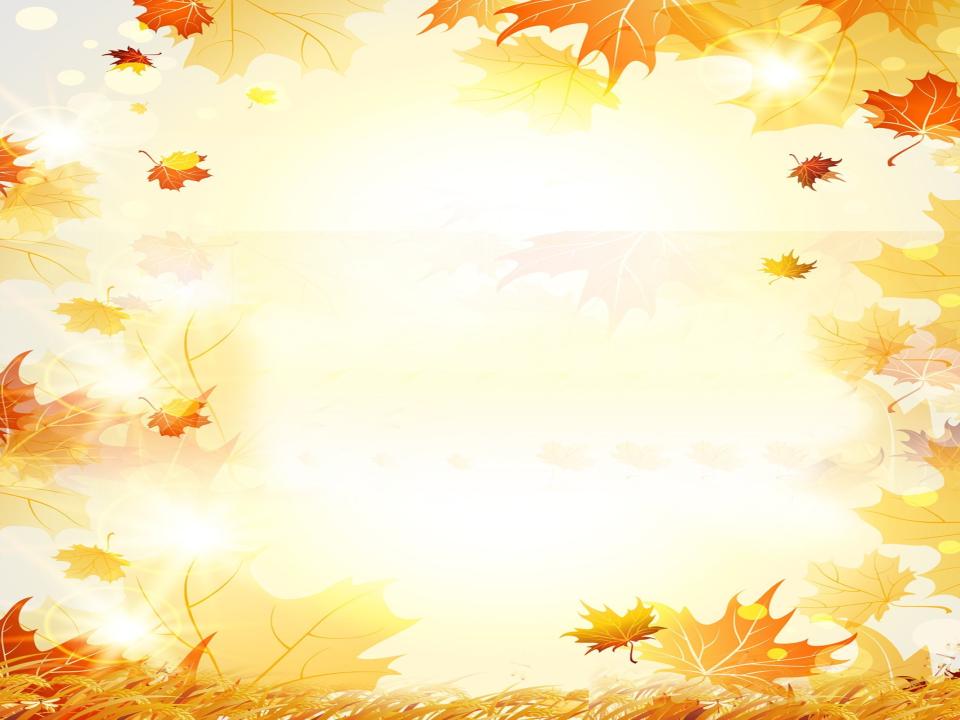 Интерактивная игра «Золотая осень»
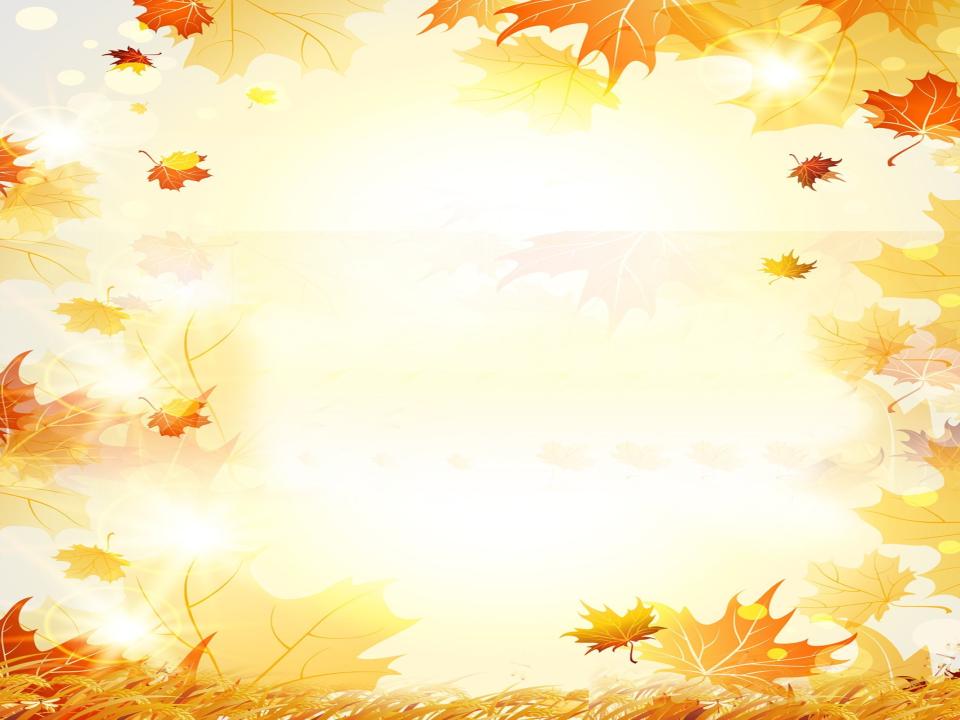 Интерактивная игра «Золотая осень».
Цель: Расширить знание детей об осени
Задачи: 
Образовательная. Закрепить понятия о сезоном явлении « осень». Совершенствовать знания о характерных изменениях в природе, в одежде людей

Дать детям элементарные представления об осени, ее признаках и явлениях (сезонные изменения в природе, одежде людей, на участке детского сада)
Учить называть приметы осени, изменения в природе, используя образные слова и выражения.
Активизировать и расширять словарь детей.
Продолжать развивать внимание, мышление, память
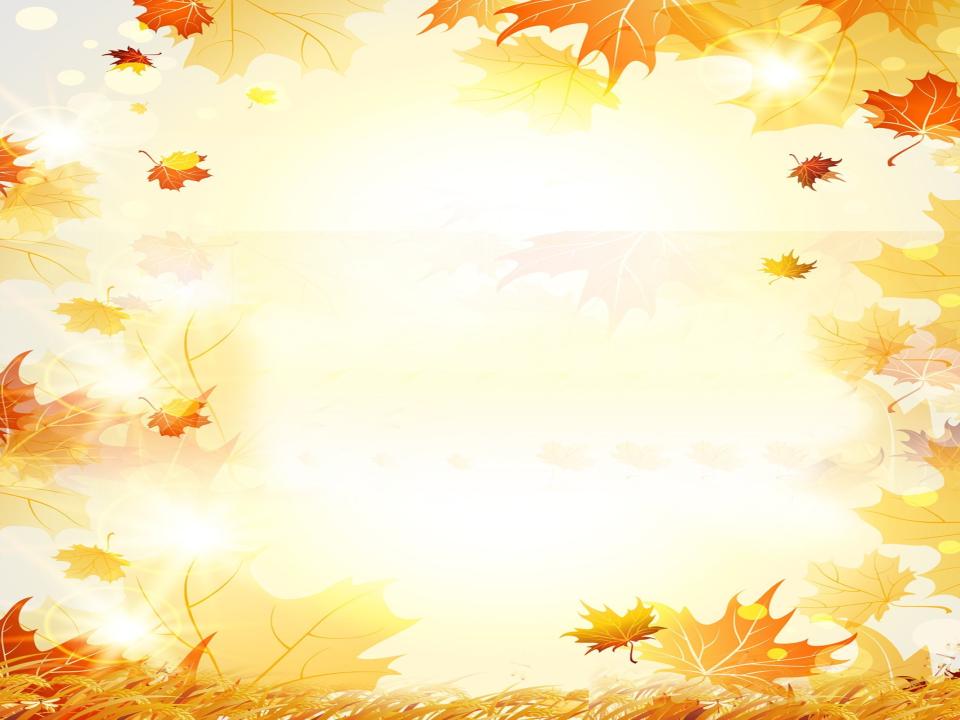 Правило игры:

 1 слайд «Признаки осени».
 2 слайд «Найди тень».
3 слайд «Большой и маленький листочек».
4слайд « Собираемся на прогулку».
5 слайд  «Отгадай загадки ».
6 слайд «Осенние листочки».
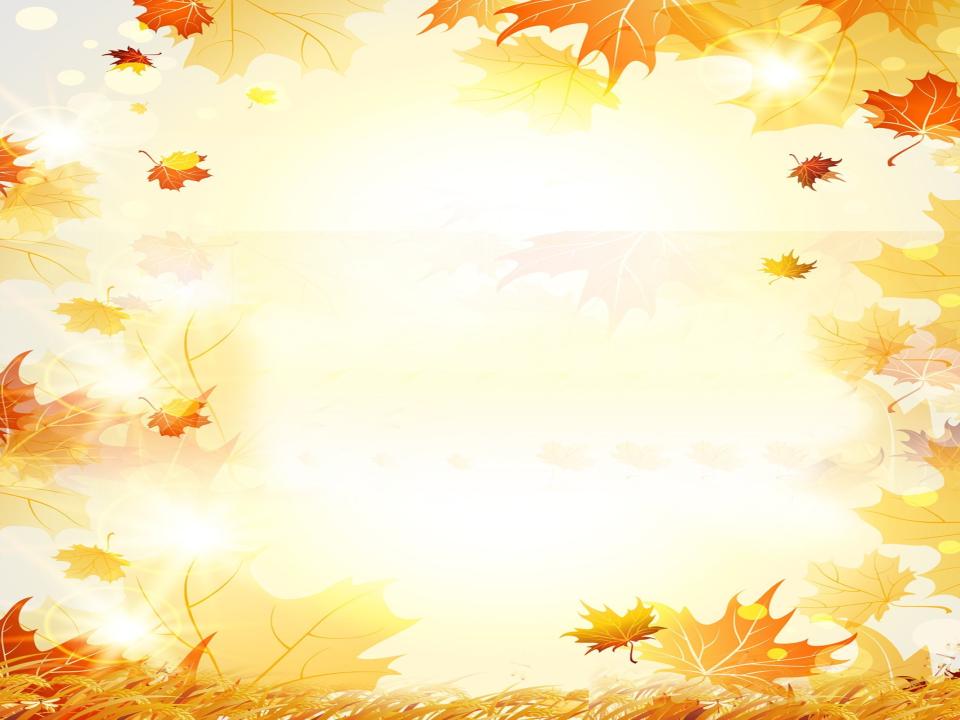 Аннотация к интерактивной игре
 «ЗОЛОТАЯ ОСЕНЬ».
 Интерактивная  игра направлена на решение задач по развитию речи детей раннего возраста (1,6-3 лет).
     В процессе интерактивной игры решаются цели и задачи, направленные на расширение представлений детей о осени, на развитие умения детей отвечать на вопросы.
Игра может быть использован воспитателями групп раннего возраста для организации интерактивных игр по развитию речи.
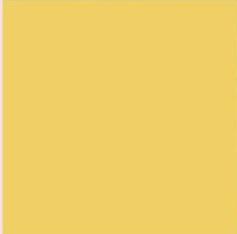 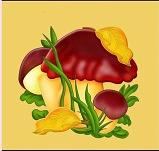 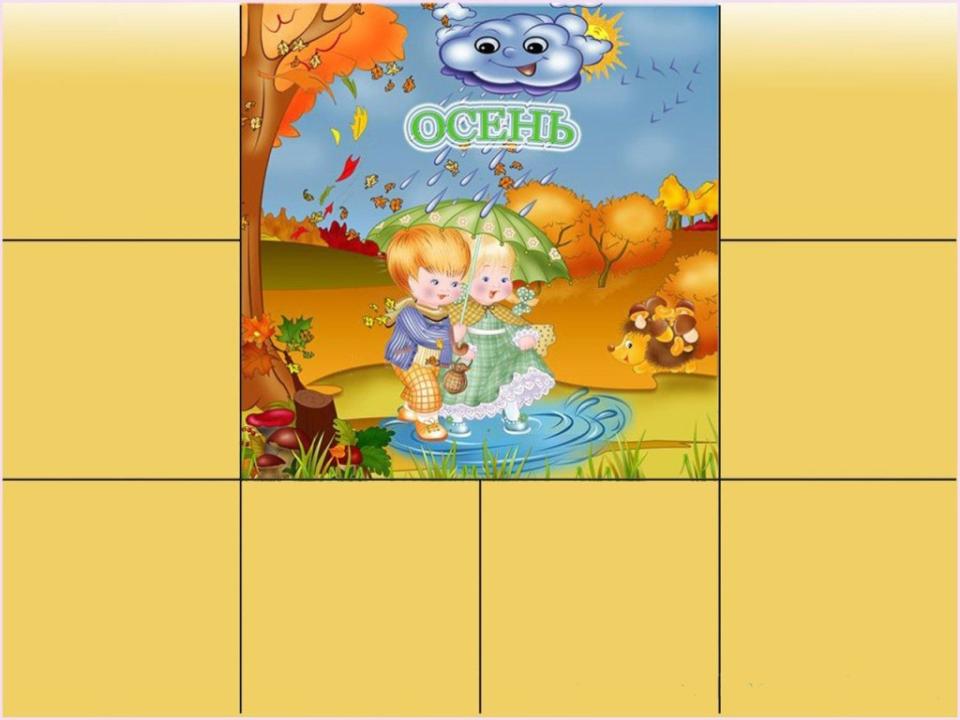 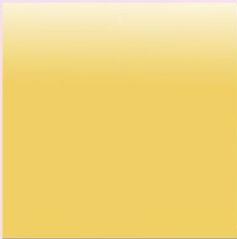 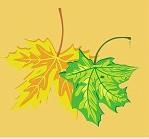 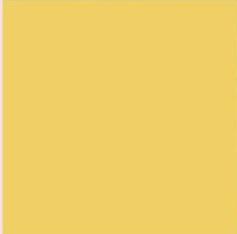 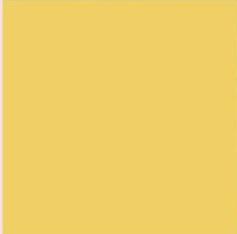 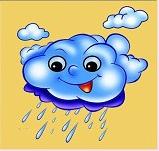 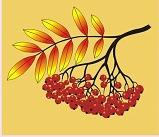 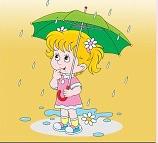 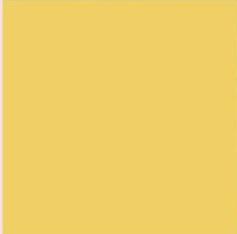 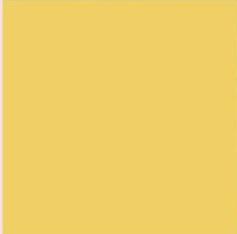 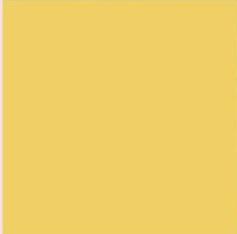 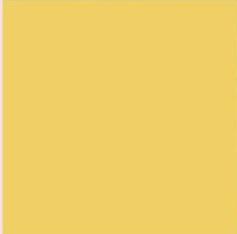 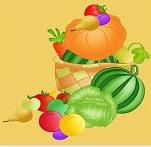 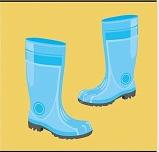 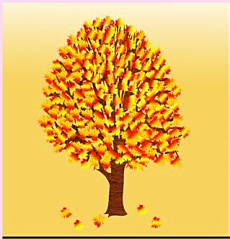 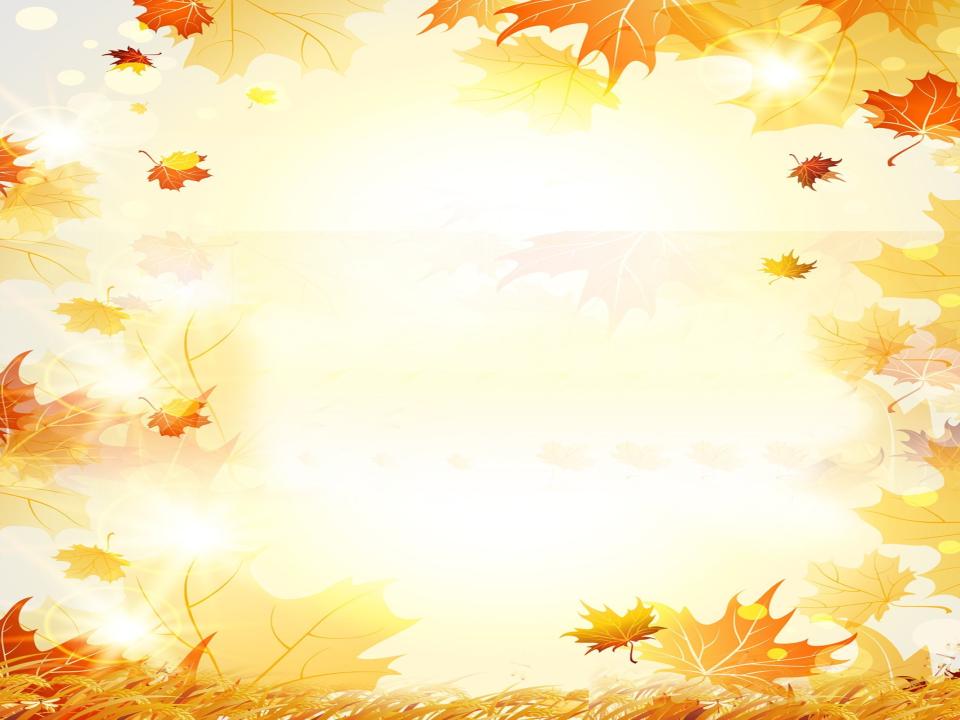 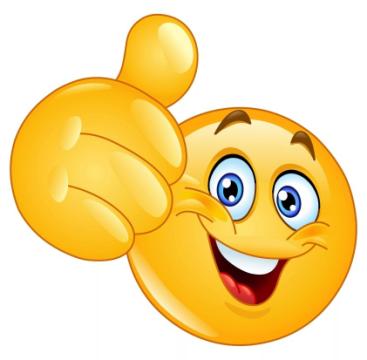 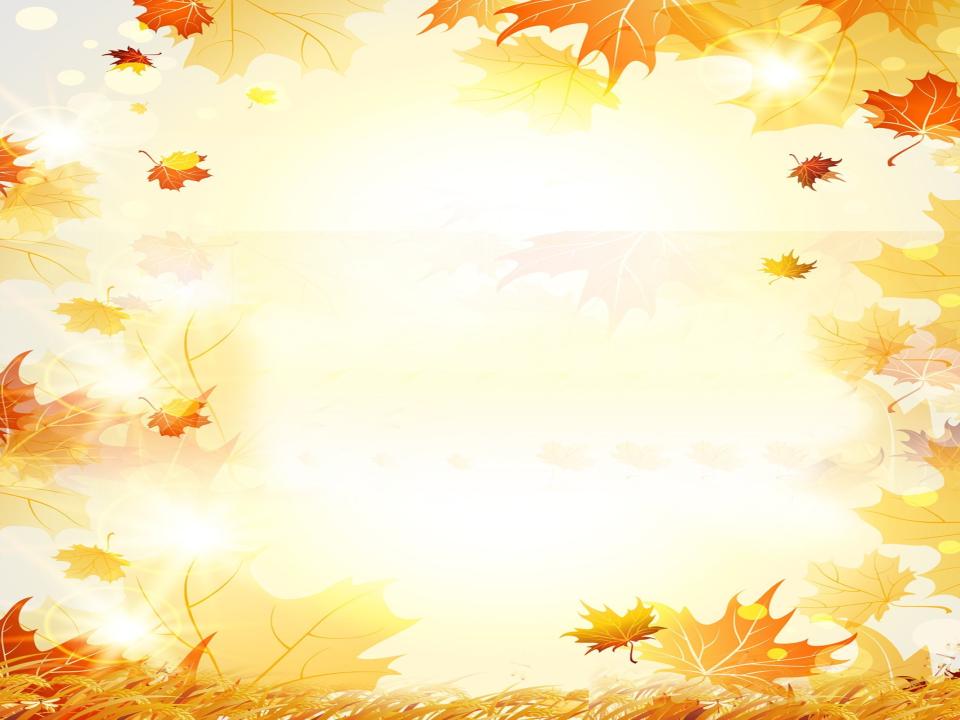 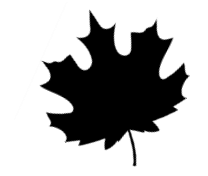 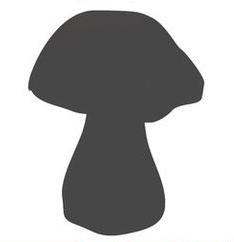 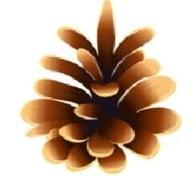 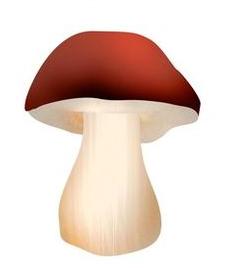 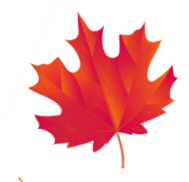 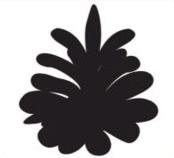 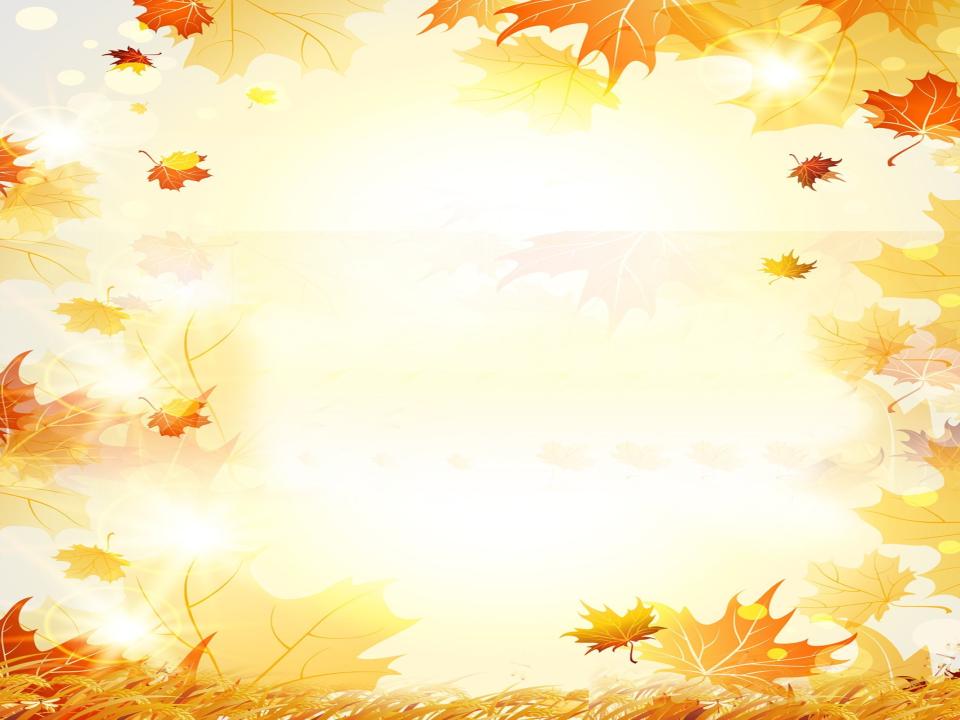 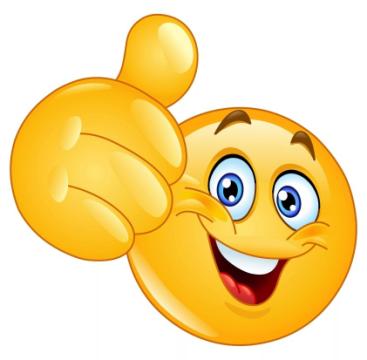 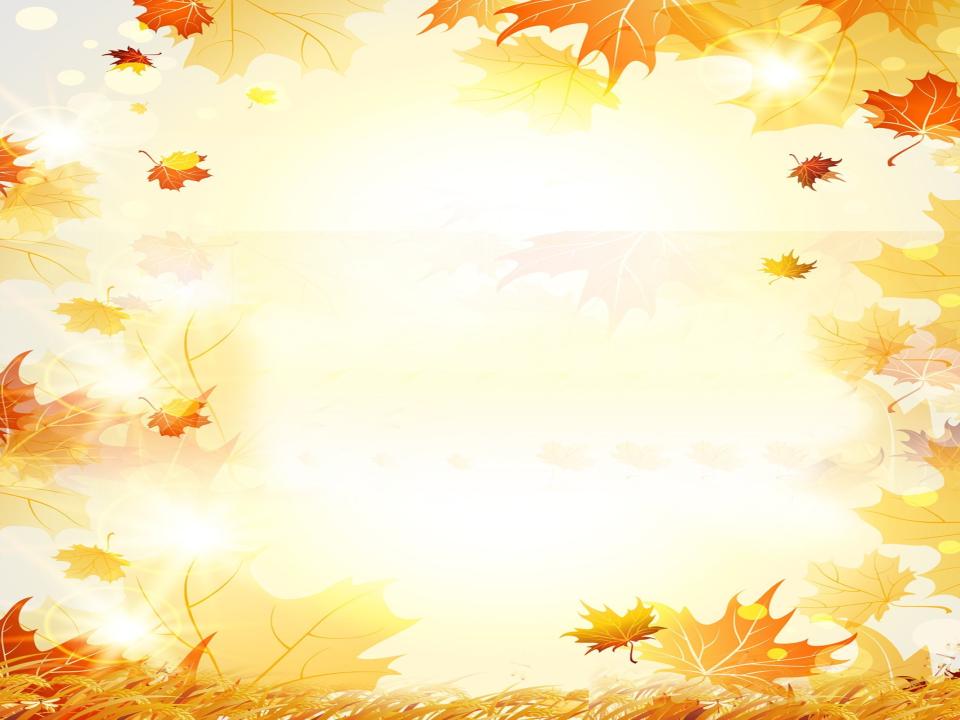 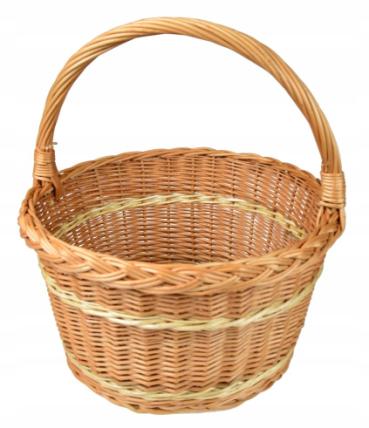 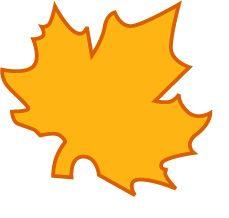 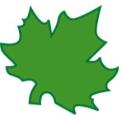 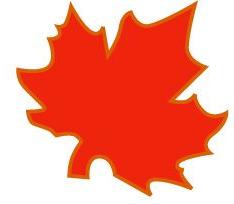 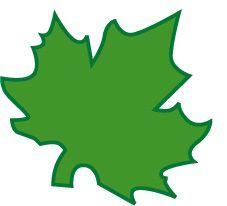 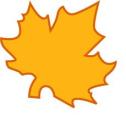 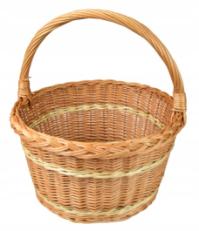 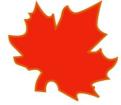 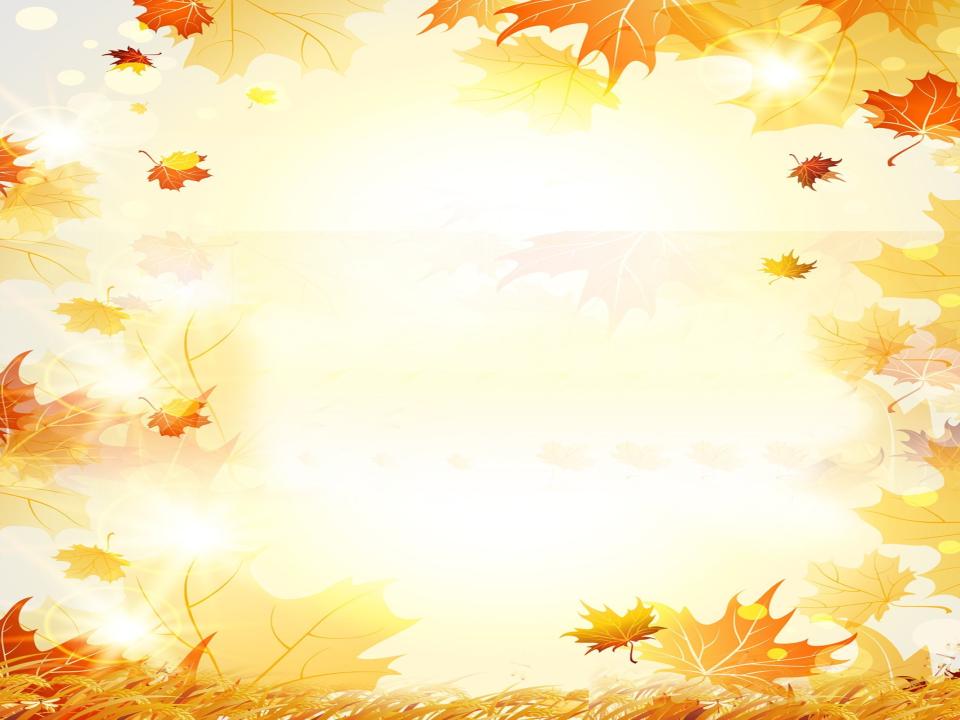 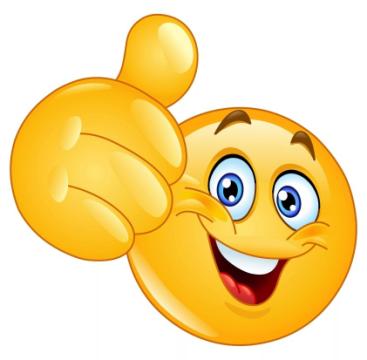 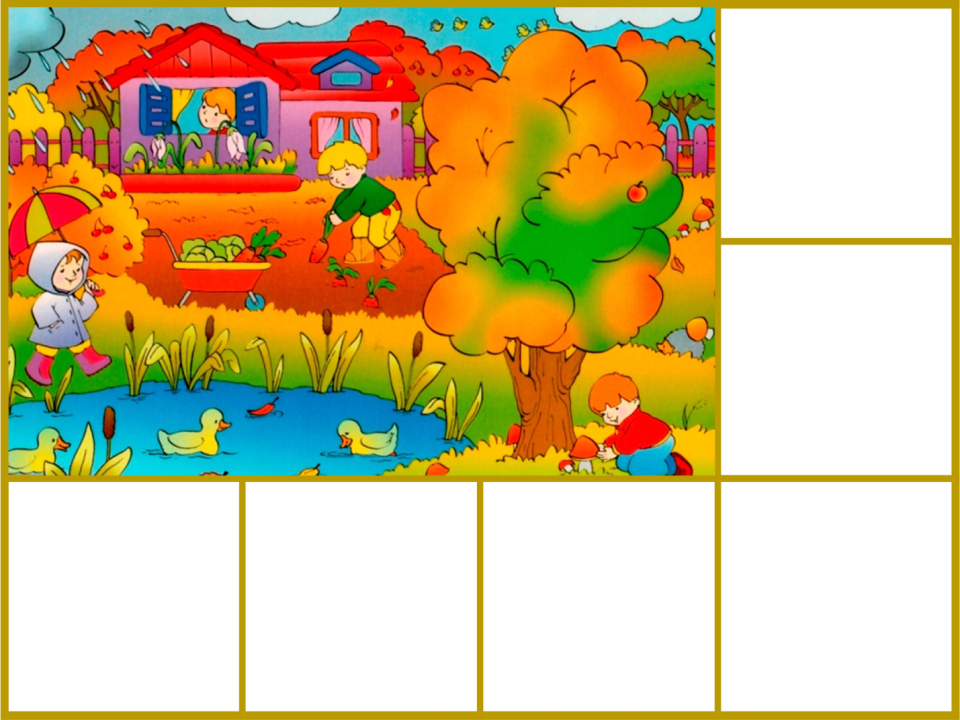 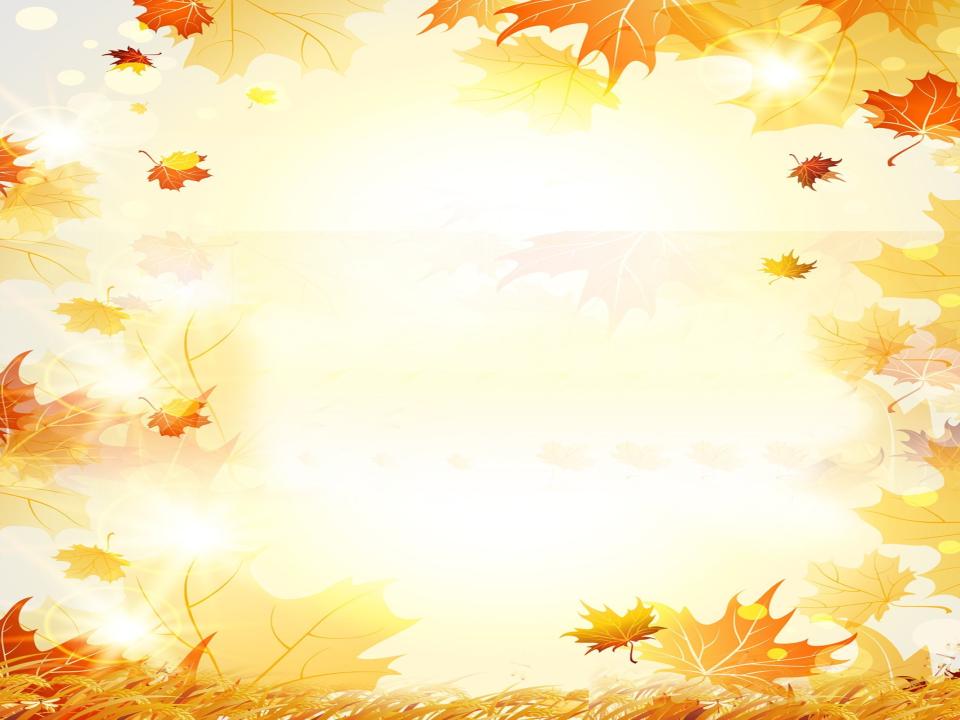 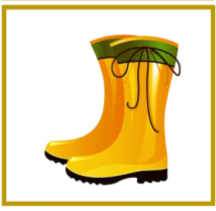 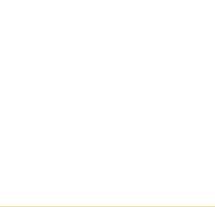 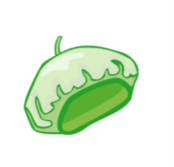 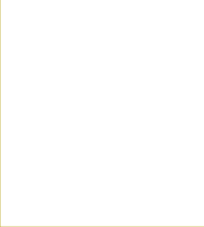 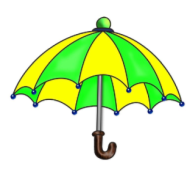 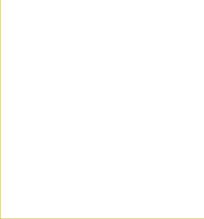 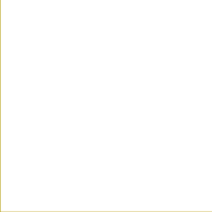 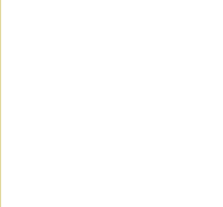 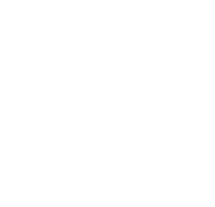 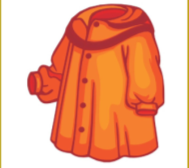 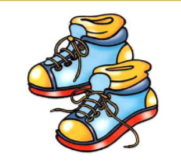 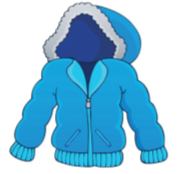 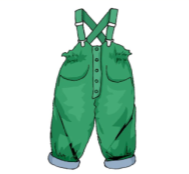 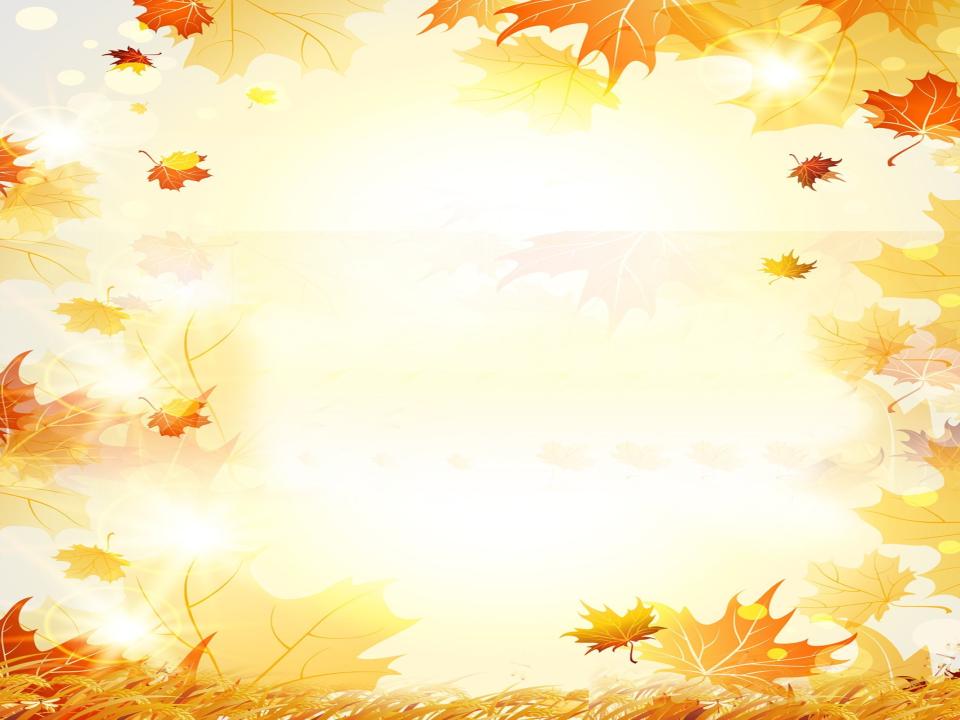 Осень в гости к нам пришлаИ с собою принесла...Что? Скажите наугад!Ну, конечно... листопад
Лес разделся,
Неба просинь,
Это время года-……
осень
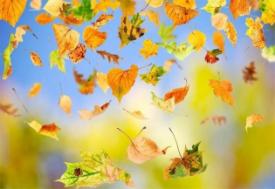 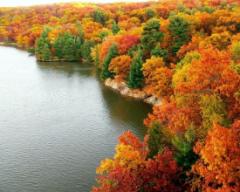 Дождь льет с самого утра,Льет как будто из ведра,И как крупные цветыРаспускаются зонты.
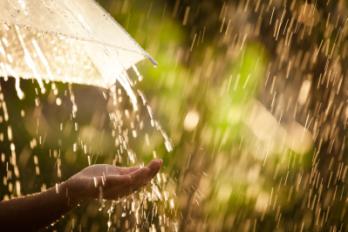 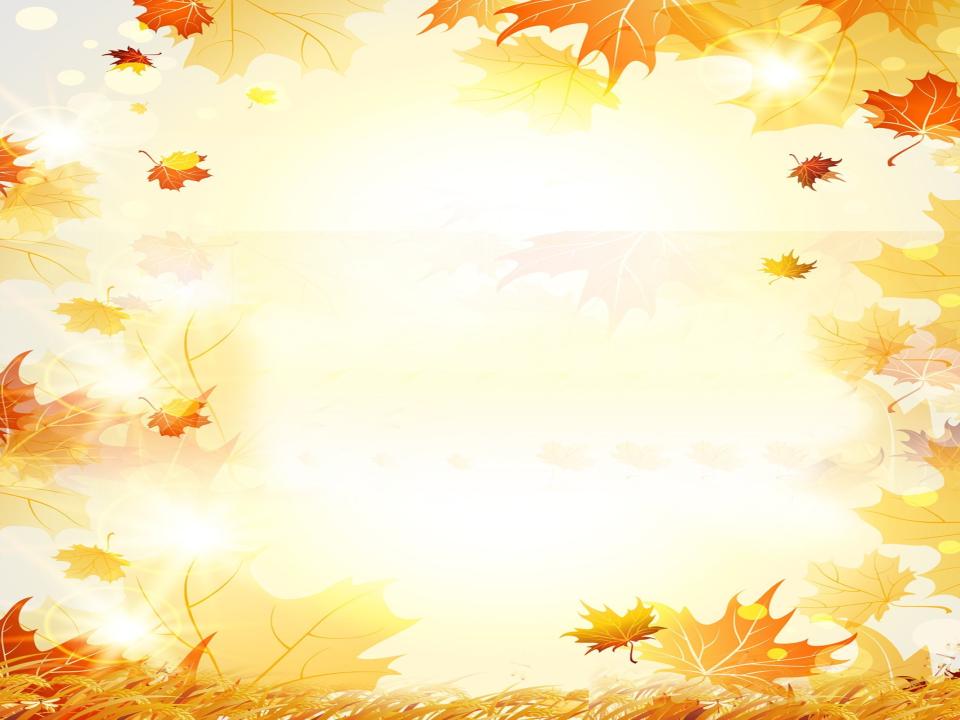 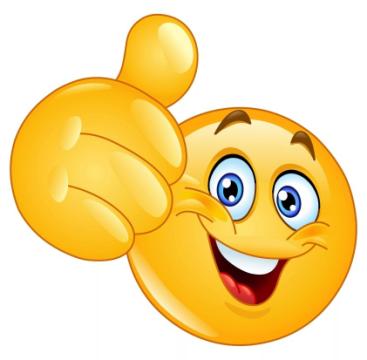 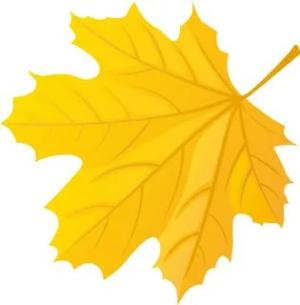 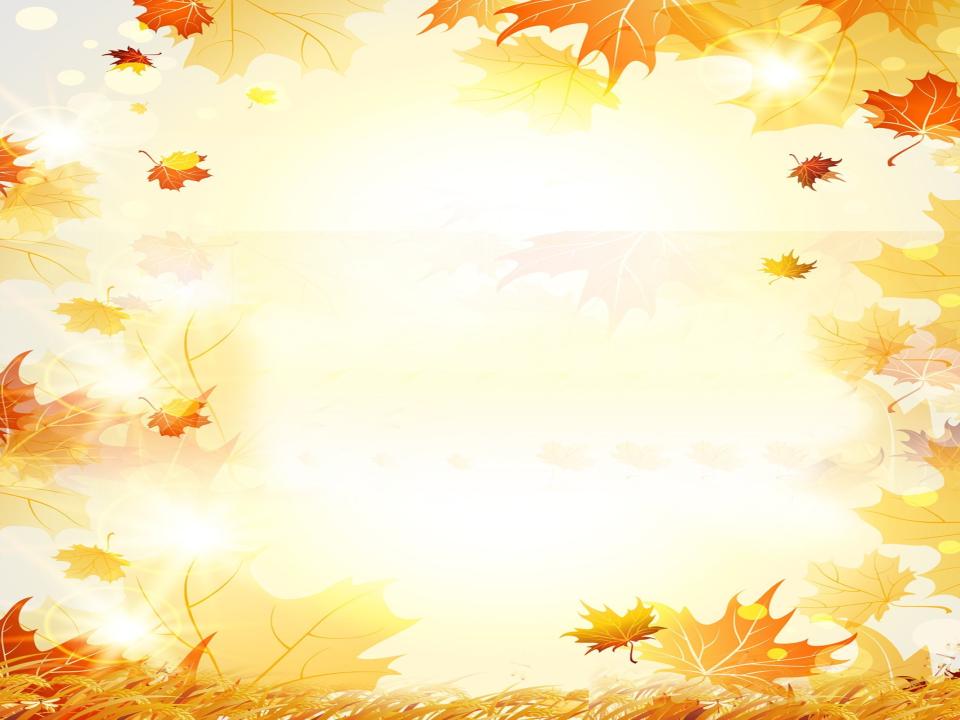 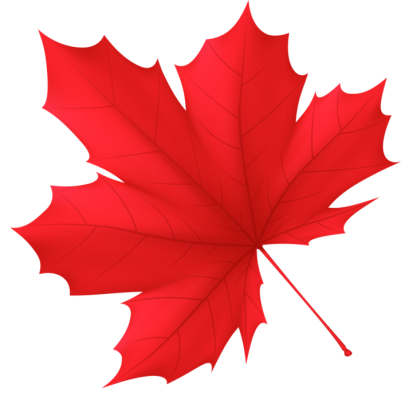 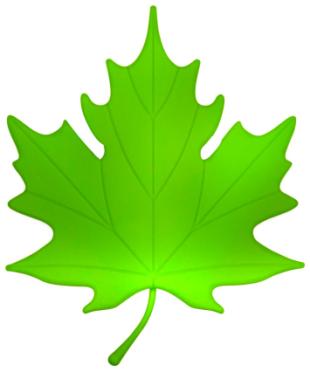 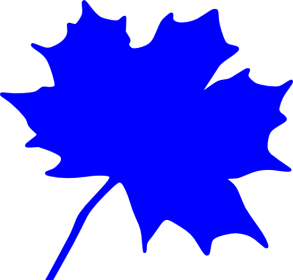 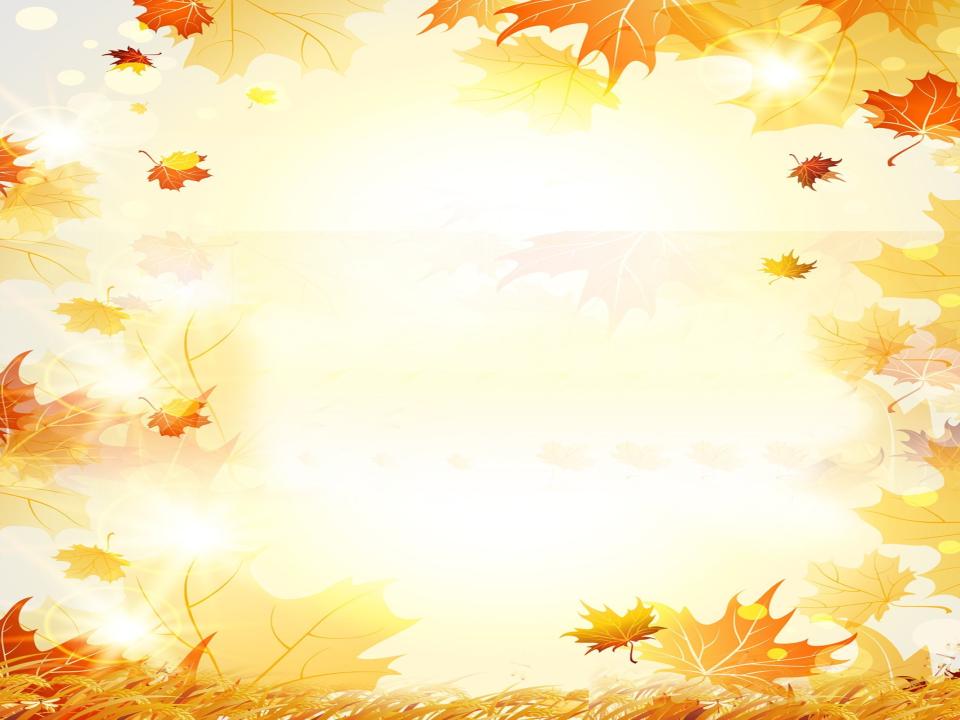 Молодцы!
Молодцы!
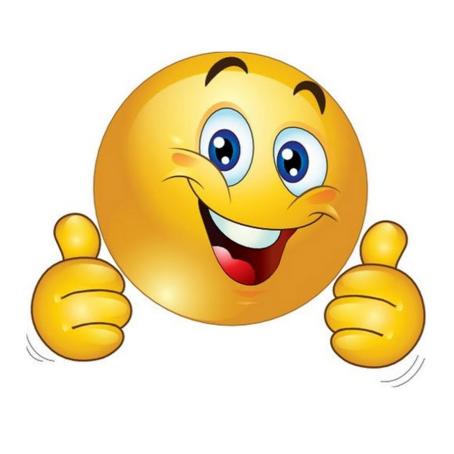 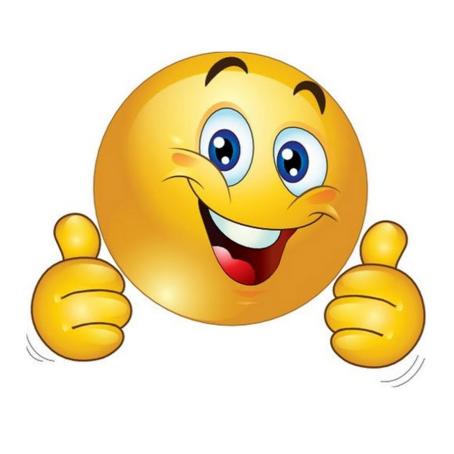